Introduction to Exegesis& Narrative Genre
Robert C. Newman
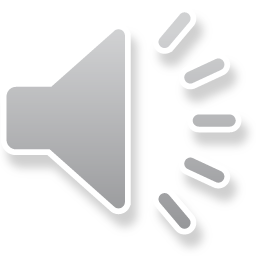 Introduction to Exegesis
Main point is to build exegetical competence:
Bible Knowledge in Your Own Language
Competency in Biblical Languages
Bible Background Knowledge
Spiritual Insight
Genres in the Synoptics
Covered in class:
Narrative
Miracle Account
Parable
Controversy Account
Genres in the Synoptics
Not covered in class
Discourse
Symbolic Action
Genealogy
Dialogue
The Narrative Genre
What is a narrative?
Story, account or tale of events
May be either factual or fictional
Narrative genre
Broad class
Usually prose
May include or be included in other genres
The Narrative Genre
Components of Narrative
Actors/Characters
Events/Action
Scenes
Plot
Types of Narrative in Gospels
From Leland Ryken, Words of Life
Annunciation/Nativity Stories
Calling/Vocation Stories
Recognition Stories
Witness Stories
Encounter Stories
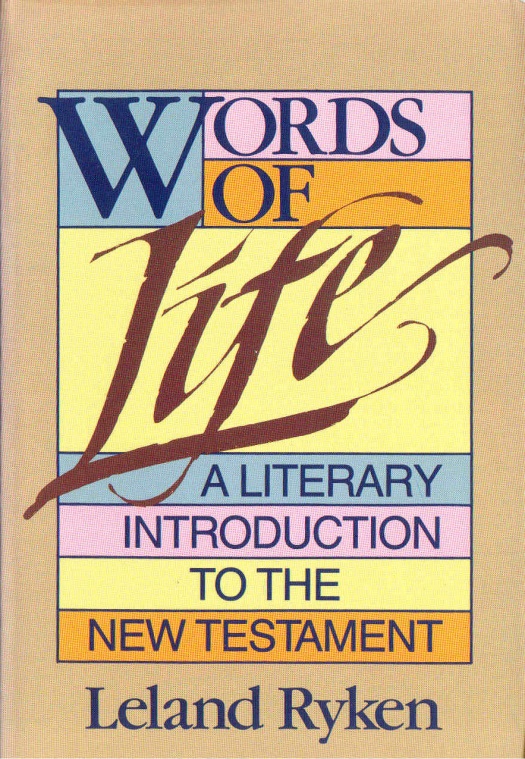 Types of Narrative in Gospels
Conflict/Controversy Stories
Pronouncement Stories
Miracle Stories
Passion Stories
Hybrid Stories
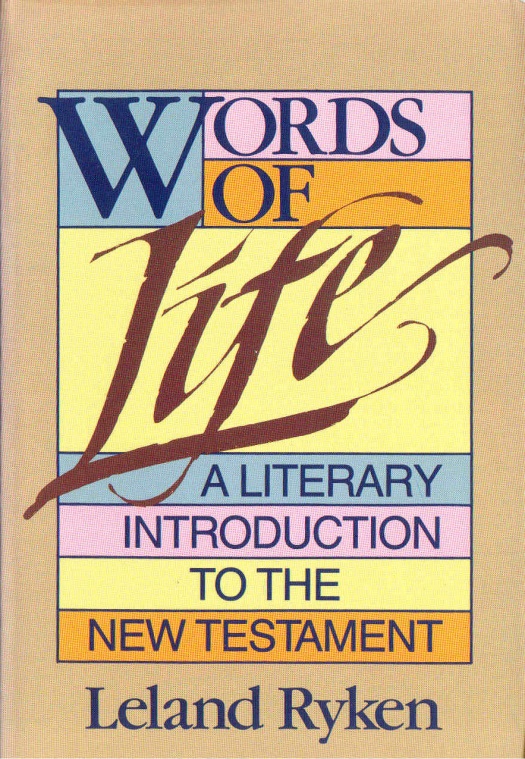 Interpreting Narratives
Go to it!